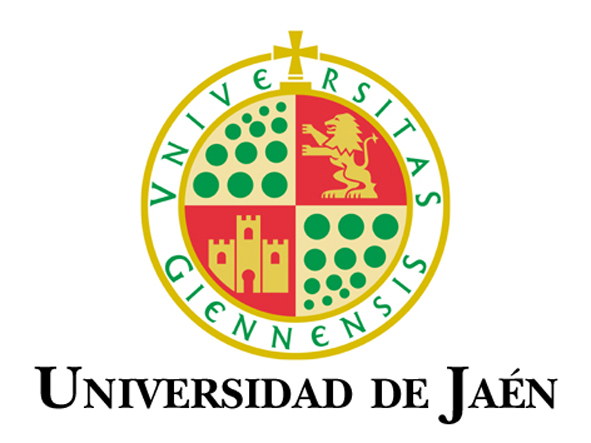 MASTER UNIVERSITARIO EN PSICOLOGÍA GENERAL SANITARIO
3ª Edición. Curso 2016-17
CONFERENCIA
“APLICACIONES DE LAS NUEVAS TECNOLOGÍAS EN PROBLEMAS EMOCIONALES”
Rosa Mª Baños Rivera
Catedrática de Psicología. Universidad de Valencia
8 DE FEBRERO, 11:30 horas, 
Aula 18. Edificio B4.
Actividad abierta a toda la Comunidad Universitaria
Organiza: Centro de Estudios de Postgrado. 
Colabora: Facultad de Humanidades y Ciencias de la Educación.
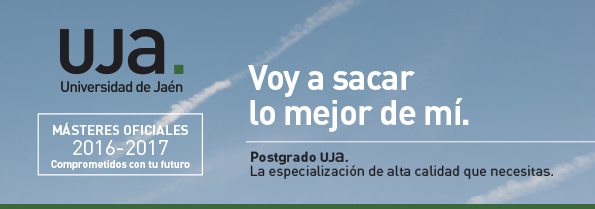